Elementary School Closure GAme
Steps to creating a successful closure game/activity:
Step 1
Objective – What will the children obtain/learn from your project. 

Example 1
The student will be able to identify nouns, verbs and adjectives in sentences provided. 
The student will be able to create new sentences using the nouns, verbs and adjectives.

Example 2
The student will be able to recite all fifty states.
The student will be able to identify all fifty states on a map.
The student will be able to name the state bird for each of the fifty states.
Step 2
Brainstorm
Create a list of games you liked when you were a child.
Chose a format for your game- Board Game, Race Game, Card Game  or Floormat Game
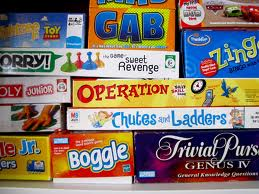 Step 3
Think about how you could adapt a game you liked as a child into a new game to teach/review information for your elementary classroom.
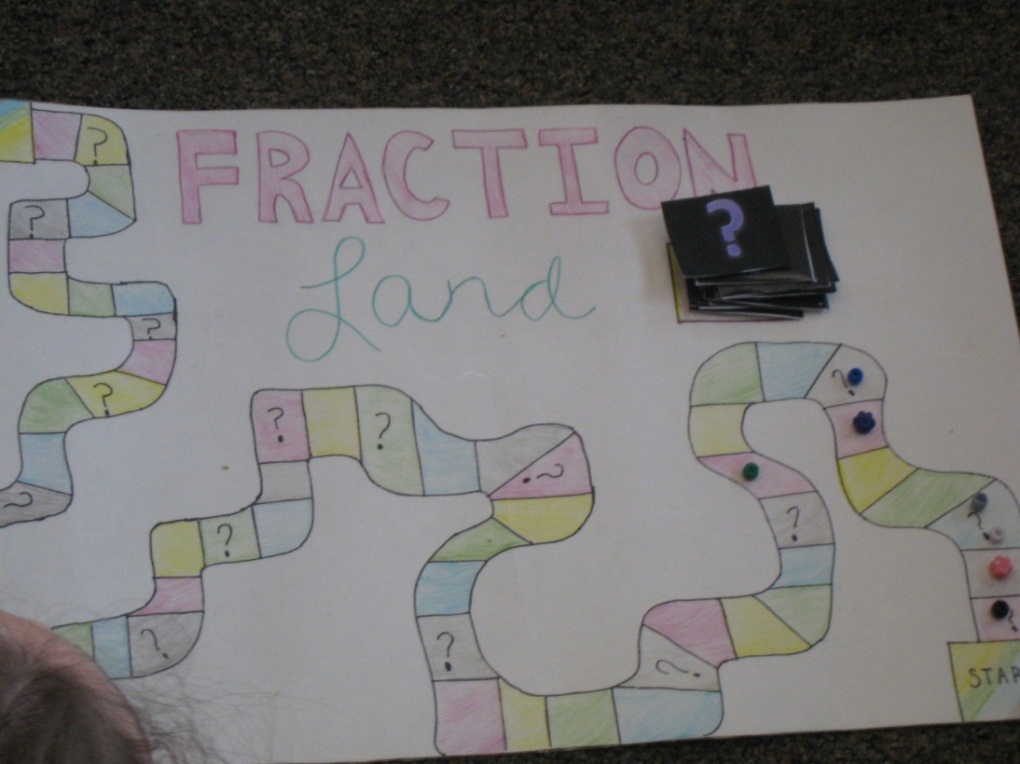 Step 4
Make a list of materials you will need for your game.
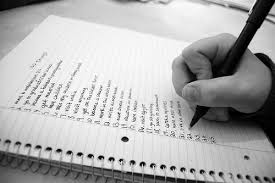 Step 5
Make sure your game is:
Reusable
Age appropriate
Neat and colorful  
Computer generated
Laminated
Step 6
Be sure to include: 
List of all game pieces 
Step by step directions 
Everything should be neatly stored in a bag, folder or box to be given to elementary teacher
Step 7
PIES-use notes and text book
Refresh your memory about what kids at the level you will be working with are capable of doing.
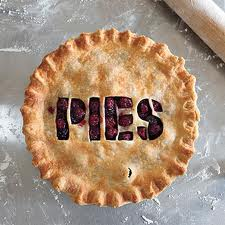 Example
Example
Example
Examples
Example
Example
Example
Example
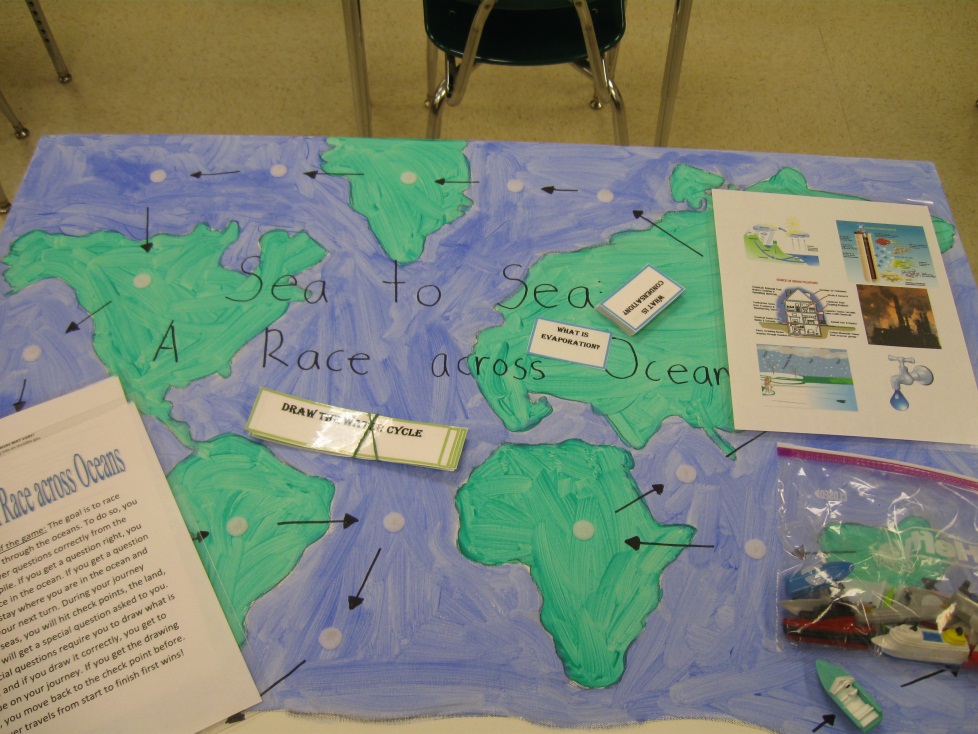 Example
Example
Example
Example
Example
Example
Example
Example
Example
Example
Example
Example
Example
Example
Example
Example
Example
Example
Example